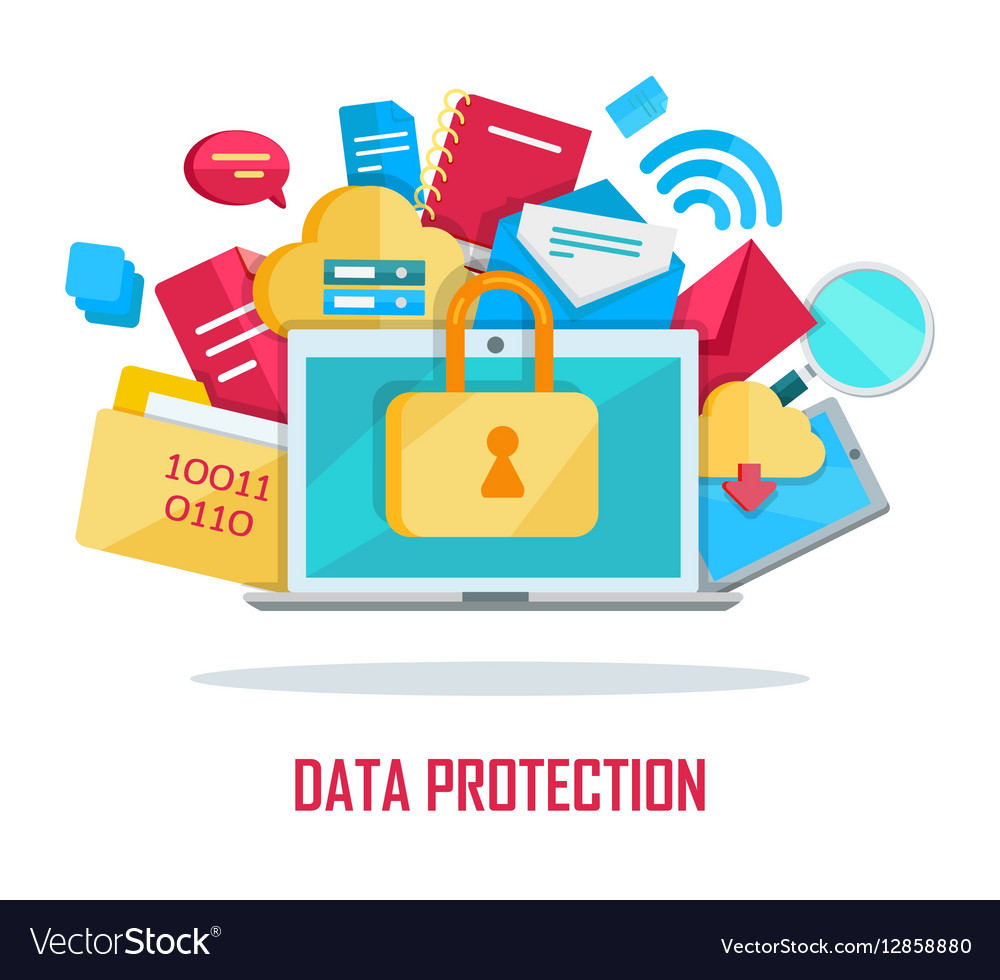 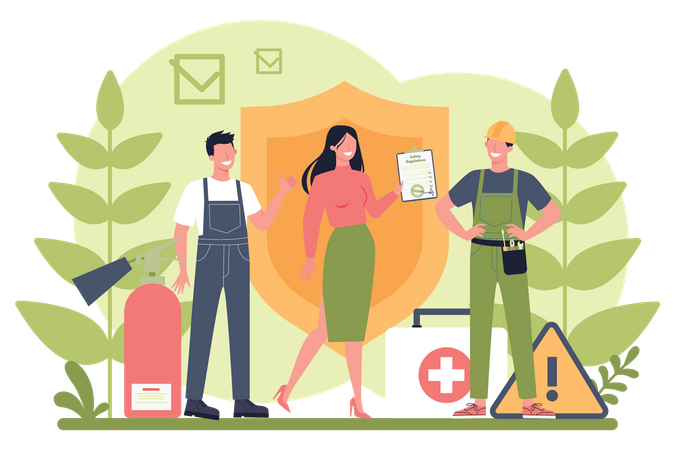 ΠΡΟΣΤΑΣΙΑ ΔΕΔΟΜΕΝΩΝ & 
ΠΡΟΣΤΑΣΙΑ, ΥΓΕΙΑ ΚΑΙ ΑΣΦΑΛΕΙΑ ΣΥΜΜΕΤΕΧΟΝΤΩΝ
ΒΑΣΙΚΗ ΔΡΑΣΗ 1 – SCH – VET- ADU 
ΚΑ121 & KA122, ΣΧΕΔΙΑ 2024
Α. ΠΡΟΣΤΑΣΙΑ ΔΕΔΟΜΕΝΩΝ
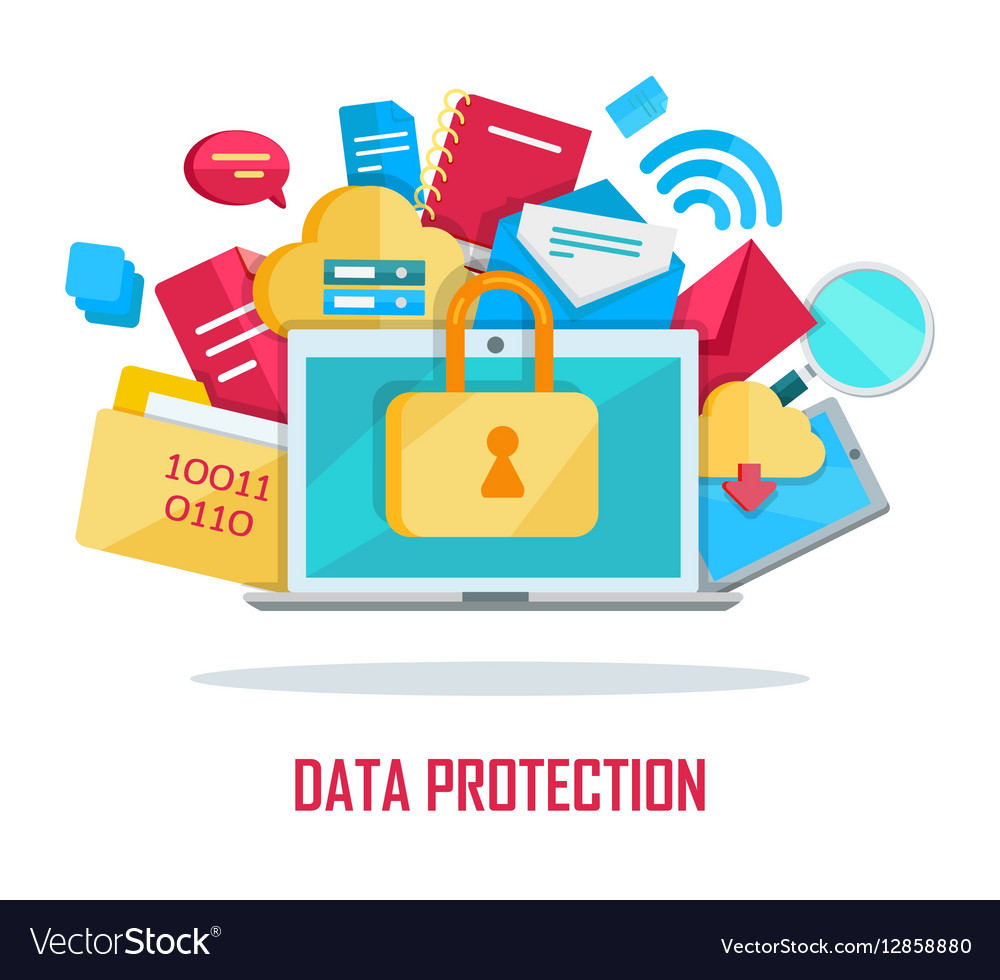 1. Υποχρεώσεις δικαιούχων σε σχέση με την επεξεργασίας δεδομένων σύμφωνα με τη συμφωνία επιχορήγησης (Άρθρο 15 και Άρθρο 5 στο Παράρτημα 5 – Ειδικοί κανόνες)
Συμμόρφωση με τον Κανονισμό (ΕΕ) 2018/1725: Οι δικαιούχοι ενεργούν ως εκτελούντες την επεξεργασία και πρέπει να τηρούν τις σχετικές πρόνοιες του κανονισμού για νόμιμη, διαφανή και περιορισμένη επεξεργασία δεδομένων.
Πρόσβαση στα δεδομένα προσωπικού χαρακτήρα μόνον εφόσον αυτό είναι απολύτως απαραίτητο για την εφαρμογή, τη διαχείριση και την παρακολούθηση της συμφωνίας. Οι δικαιούχοι οφείλουν να διασφαλίζουν ότι το προσωπικό υπόκειται σε υποχρέωση εμπιστευτικότητας.
Ενημέρωση των συμμετεχόντων σχετικά με την επεξεργασία των δεδομένων τους προσωπικού χαρακτήρα προτού αυτά καταχωριστούν στα ηλεκτρονικά συστήματα για τη διαχείριση των δραστηριοτήτων κινητικότητας του Erasmus+, παρέχοντας τη σχετική Δήλωση περί ιδιωτικότητας: https://ec.europa.eu/erasmus-esc-personal-data.
Παροχή πληροφοριών ή διευκρινίσεων προς την Εθνική Υπηρεσία κατά τη διάρκεια ελέγχων ή κατά την αξιολόγηση της τελικής έκθεσης, σχετικά με τα μέτρα που λαμβάνουν για συμμόρφωση με τις υποχρεώσεις προστασίας δεδομένων.
[Speaker Notes: Κανονισμός του Ευρωπαϊκού Κοινοβουλίου και του Συμβουλίου της Ευρώπης για την προστασία των φυσικών προσώπων έναντι της επεξεργασίας δεδομένων από θεσμικά όργανα και τους οργανισμούς της Ένωσης και την ελεύθερη κυκλοφορά των δεδομένων αυτών. 

Υπεύθυνος επεξεργασίας (controller): καθορίζει τους στόχους και τρόπο επεξεργασίας των δεδομένων 
Εκτελών την επεξεργασίας (processor): επεξεργάζεται δεδομένα για λογαριασμό του υπεύθυνου επεξεργασίας
Διαφανής: πληροφόρηση ατόμων για τον τρόπο, τον σκοπό και τα μέσα επεξεργασίας.

Παραδείγματα δεδομένων: first name, last name, date of birth, gender, nationality, fewer opportunities.]
2. Πρόνοιες για την προστασία δεδομένων στις συμφωνίες μεταξύ δικαιούχων και συμμετεχόντων (Άρθρο 11)
Επεξεργασία Προσωπικών Δεδομένων σύμφωνα με τον Κανονισμό 2018/1725 (αναφέρεται στη Δήλωση περί ιδιωτικότητας)

Χρήση Δεδομένων αποκλειστικά για την υλοποίηση της Συμφωνίας

Δικαιώματα του Συμμετέχοντα σχετικά με τα Προσωπικά του Δεδομένα
3. Άλλες πληροφορίες προς δικαιούχους:
«Τι σημαίνει για τον δικαιούχο να είναι εκτελών την επεξεργασία στα προγράμματα Erasmus+ και Ευρωπαϊκό Σώμα Αλληλεγγύης;» 

Αναφορά στις κύριες υποχρεώσεις των δικαιούχων (σκοπός επεξεργασίας, συμβατικές δεσμεύσεις, χρήση υπεργολάβων επεξεργασίας, ασφάλεια δεδομένων, παραβιάσεις δεδομένων προσωπικού χαρακτήρα, διεθνείς διαβιβάσεις δεδομένων).

Λίστα ελέγχου συμμόρφωσης:
Κατανόηση των απαιτήσεων απορρήτου, ακεραιότητας, διαθεσιμότητας και αξιοπιστίας των συστημάτων και των υπηρεσιών επεξεργασίας. 
Γνώση των ατόμων που έχουν πρόσβαση στα δεδομένα.
Μετάδοση των δεδομένων μόνο μέσω ασφαλών πρωτοκόλλων διαβίβασης.
Αποθήκευση δεδομένων σε ασφαλείς τοποθεσίες.
Επίγνωση της αναγκαίας περιόδου διατήρησης των δεδομένων.
[Speaker Notes: Απόρρητο: ιδιωτικότητα, προστασία από μη εξουσιοδοτημένη πρόσβαση 
Ακεραιότητα: συνοχή και ακρίβεια δεδομένων, προστασία από αλλοιώσεις π.χ. παραβίαση εμπιστευτικότητας
Διαθεσιμότητα: πρόσβαση σε εξουσιοδοτημένα άτομα, συντήρηση συστημάτων και εξοπλισμού 
Αξιοπιστία: ανάκαμψη και έγκαιρη επαναφορά συστημάτων 

Ασφαλή πρωτόκολλα διαβίβασης: π.χ. ασφαλείς συνδέσεις στο διαδίκτυο, κρυπτογραφημένα emails, εφαρμογές & πλατφόρμες αποθήκευσης cloud.]
4. Συχνές ερωτήσεις:
Μπορεί να αρνηθεί ο δικαιούχος να παρουσιάσει έγγραφα λόγω ΓΚΠΔ;
Η παροχή δικαιολογητικών εγγράφων για τις δαπάνες που διεκδικούνται για επιχορήγηση αποτελεί συμβατική υποχρέωση των δικαιούχων. Ο ΓΚΠΔ δεν μεταβάλλει τις υποχρεώσεις που απορρέουν από τη συμφωνία επιχορήγησης. Η άρνηση ενός δικαιούχου να συμμορφωθεί με συμβατικές υποχρεώσεις συνιστά γενικά παραβίαση της σύμβασης και καθιστά τις δαπάνες μη επιλέξιμες για χρηματοδότηση.
Πώς γίνεται επεξεργασία ειδικών δεδομένων, όπως πληροφορίες υγείας;
Προκύπτει σε δύο περιπτώσεις: στήριξη για ένταξη και ανωτέρα βία
Η επεξεργασία δεδομένων σχετικών με την υγεία θα πρέπει να γίνεται αυστηρά προκειμένου να αποδεικνύονται οι 2 περιπτώσεις. Τα δεδομένα θα πρέπει να διαγράφονται μόλις εκπληρωθεί αυτός ο σκοπός.
Σε περίπτωση που τα δεδομένα αυτά πρέπει να διατηρούνται για σκοπούς ελέγχου θα πρέπει να δίνεται ιδιαίτερη προσοχή στην αποθήκευση των δεδομένων και στην πρόσβαση σε αυτά.
Ο δικαιούχος θα πρέπει να παρέχει μόνο τα απαιτούμενα έγγραφα και να μην παρέχει περισσότερα από όσα απαιτούνται. 
Ο δικαιούχος θα πρέπει να παρέχει δεδομένα αυτής της μορφής για όσους συμμετέχοντες υπάγονται στις πιο πάνω περιπτώσεις. 
Η διαβίβαση αυτών των δεδομένων θα πρέπει να γίνεται με ασφάλεια.
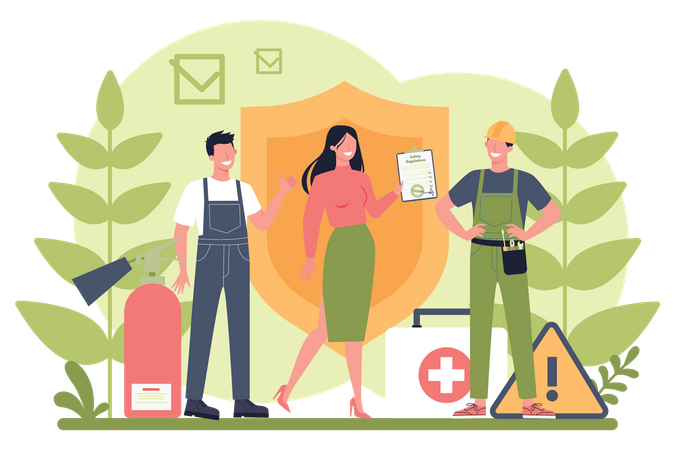 Β. 
ΠΡΟΣΤΑΣΙΑ 
ΚΑΙ 
ΑΣΦΑΛΕΙΑ 
ΤΩΝ ΣΥΜΜΕΤΕΧΟΝΤΩΝ
1. Αποτελεσματικές διαδικασίες και ρυθμίσεις για την προστασία και ασφάλεια των συμμετεχόντων:
Οι ανήλικοι συμμετέχοντες θα πρέπει να συνοδεύονται από ενήλικες σε δραστηριότητες κινητικότητας (εφόσον είναι απαραίτητο). Επιπλέον, θα πρέπει να λαμβάνεται προηγουμένως έγκριση για τη συμμετοχή τους από τους γονείς ή κηδεμόνες τους. 

 Μέριμνα για την ασφαλιστική κάλυψη των συμμετεχόντων σε δραστηριότητες κινητικότητας που να καλύπτει τους ακόλουθους τομείς:







Εξασφάλιση Ευρωπαϊκής Κάρτας Ασφάλισης Ασθένειας

                                                                                              (Οδηγός Προγράμματος και Συμφωνία Επιχορήγησης)
κατά περίπτωση, ασφάλεια ταξιδιού (συμπεριλαμβανομένης ζημίας ή απώλειας αποσκευής)·
 ασφάλιση αστικής ευθύνης (μεταξύ άλλων, κατά περίπτωση, ασφάλιση επαγγελματικής ευθύνης ή ασφάλιση ιδίας ευθύνης)·
 ατυχήματα και σοβαρές ασθένειες (συμπεριλαμβανομένης της μόνιμης ή προσωρινής αναπηρίας)·
 ασφάλεια θανάτου (συμπεριλαμβανομένου του επαναπατρισμού σε περίπτωση σχεδίων που εκτελούνται στο εξωτερικό).
2. Θέματα ασφαλιστικής κάλυψης στις συμφωνίες μεταξύ δικαιούχων και συμμετεχόντων:
«ARTICLE 7 – INSURANCE

7.1	The organisation will make sure that the participant has adequate insurance coverage either by providing itself the insurance, or by making an agreement with the receiving organisation for the latter to provide the insurance, or by providing the participant with the relevant information and support to take out an insurance on their own.

7.2 	Insurance coverage will include at minimum a health insurance, a liability insurance and an accident insurance.

7.3   The responsible party for taking the insurance coverage is: [the organisation OR the participant OR the receiving organisations]»
Διασφάλιση ενός ασφαλούς περιβάλλοντος που σέβεται και προασπίζεται τα δικαιώματα κάθε ατόμου, τη σωματική και συναισθηματική ακεραιότητα, την ψυχική υγεία και την ευημερία του.
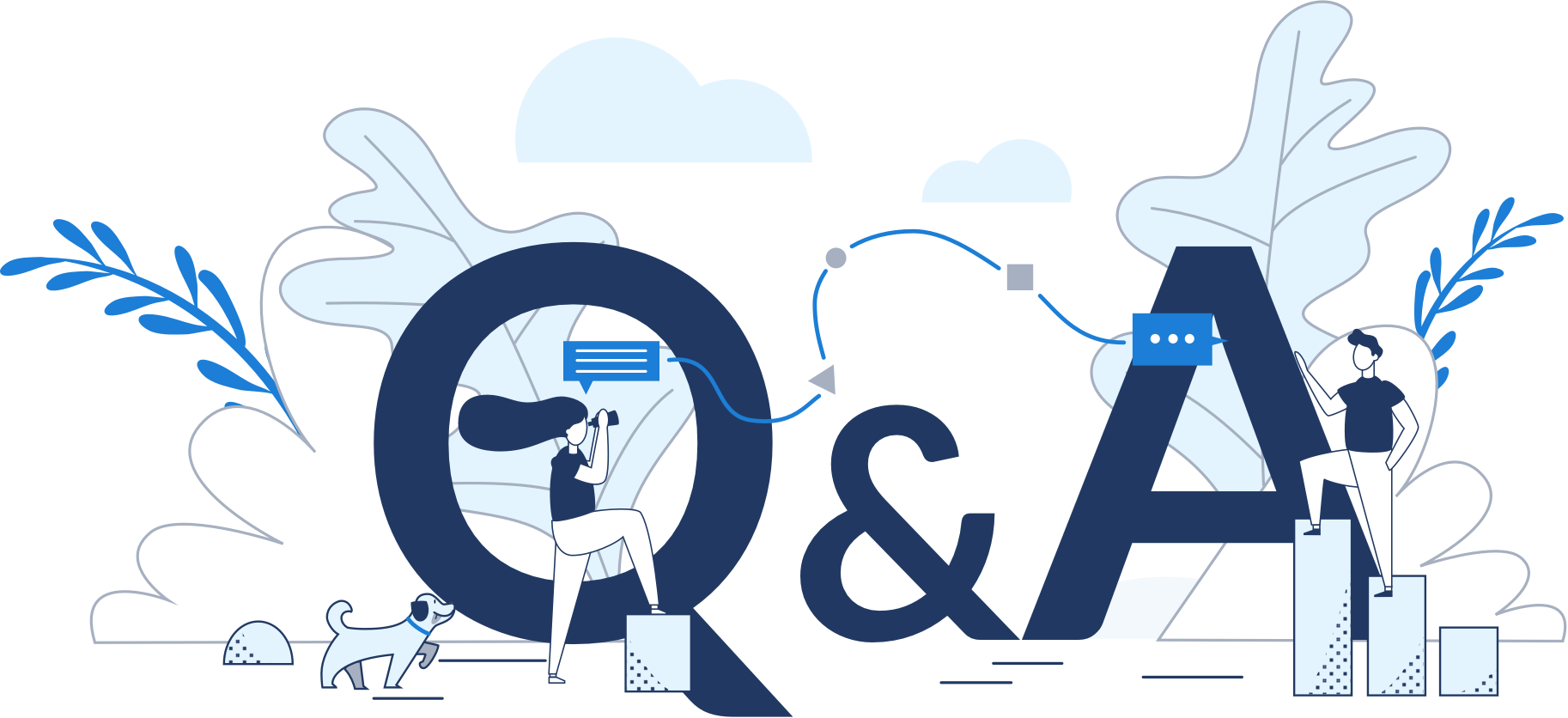 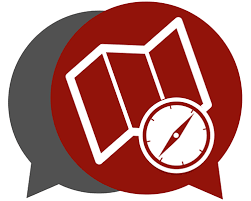 Πηγές πληροφοριών:
Οδηγός Προγράμματος Erasmus+ 2024
Συμφωνίες επιχορήγησης 2024
Συμφωνίες μεταξύ δικαιούχων και συμμετεχόντων 2024
What does being a processor in Erasmus+ and European Solidarity Corps programmes mean for the beneficiary?
Privacy Statement for processing of personal data in Erasmus+ and European Solidarity Corps decentralized actions managed by the National Agencies.
https://www.edps.europa.eu/sites/default/files/publication/regulation_eu_2018_1725_el.pdf
Σας ευχαριστώ!
Μαριάννα Δημοσθένους, Λειτουργός Προγραμμάτων│ mdemosthenous@idep.org.cy │ 
Πρωτογενείς ‘Έλεγχοι και Διασφάλιση Ποιότητας